Презентация к открытому уроку по теме:  «Твердые кристаллические и аморфные тела».
Подготовила: учитель физики Бородкина Т.И.
Лицей №486, г. Санкт-Петербург.
27.02.2013г.
Большинство веществ в умеренном климате земли находится в твердом состоянии. Твердые тела сохраняют форму и объем. 
По характеру относительного расположения частиц, твердые тела делятся на 3 вида.
Монокристаллы.
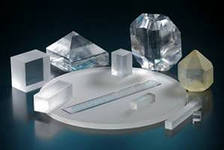 Монокристаллы - твердые тела, имеющие многогранную форму, а слагающие их частицы (атомы, молекулы, ионы) расположены закономерно. Поверхность кристаллов ограничена плоскостями, которые носят название граней. Места соединения граней называются рёбрами, точки пересечения которых называются вершинами или углами.
Распространенные простые формы кристаллов.
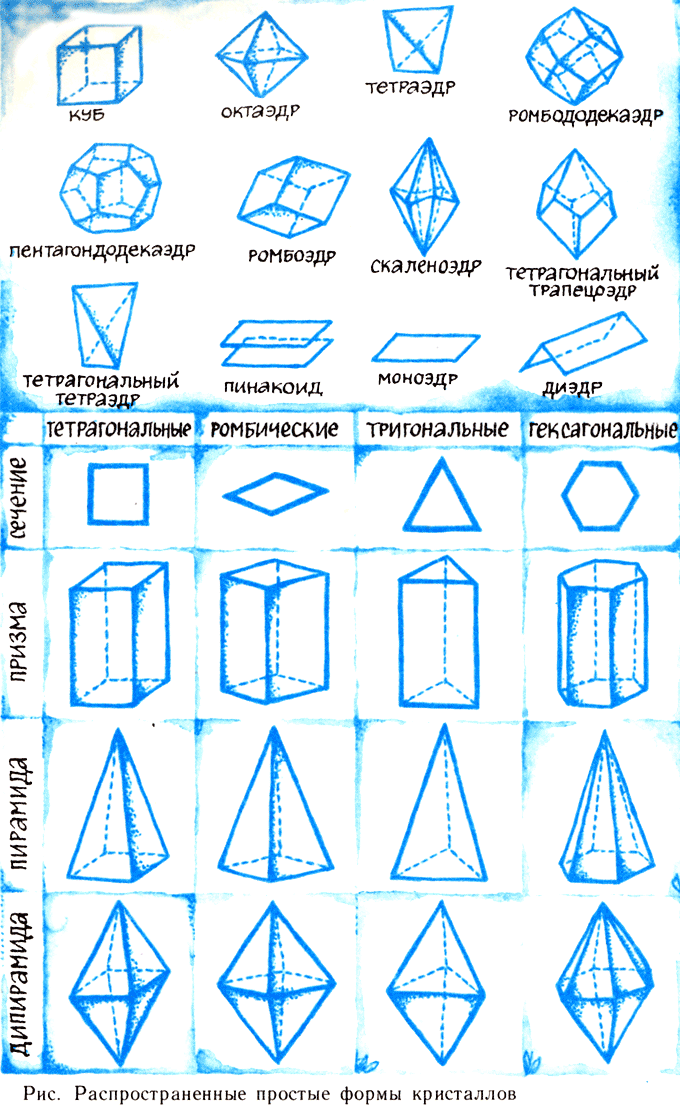 КРИСТАЛЛИЧЕСКИЕ РЕШЕТКИ
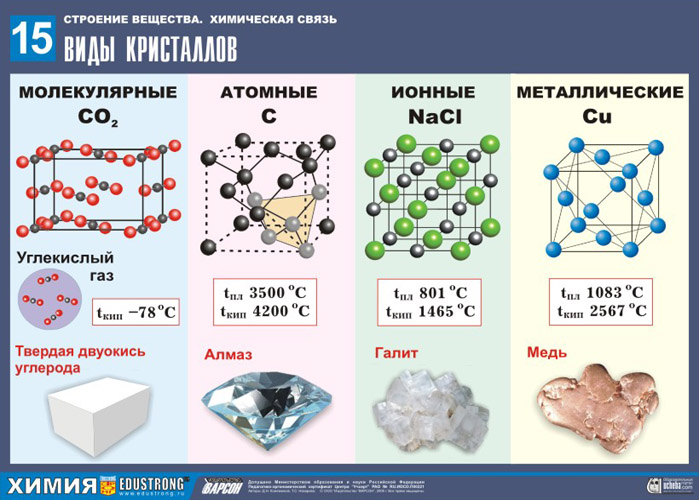 ХИМИЯ
Полиморфизм  кристаллов.
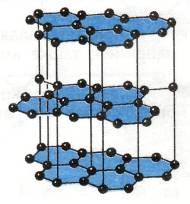 Тела, которые  имеют одинаковый химический состав ,но различаются кристаллическим состоянием, называют полиморфными. 
Пример полиморфизма: графит и алмаз.
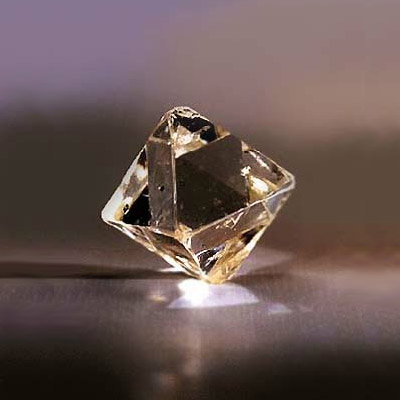 Алмаз .
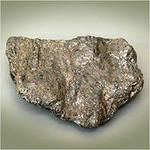 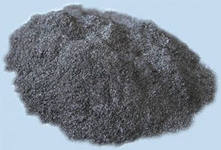 Графит.
Анизотропия монокристаллов.
Анизотропными называют такие вещества, которые имеют одинаковые свойства (твердость, теплопроводность, упругость, распространение света и др.) в параллельных направлениях и неодинаковые - в непараллельных. Монокристаллы  (в основном) – анизотропны.
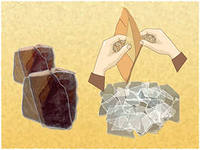 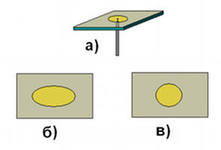 Поликристаллы.
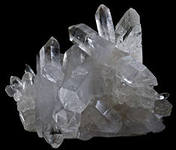 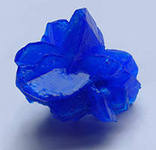 Большинство кристаллических тел состоят из множества расположенных беспорядочно мелких кристаллов, сросшихся между собой. Такие тела называют поликристаллическими. Например: кусок сахара. Металлы также являются поликристаллами. Со временем размеры кристаллов поликристаллического типа могут изменяться. Мелкие кристаллы железа переходят в крупные, этот процесс ускоряется при ударах, сотрясениях (Ж/д рельсы). От этого их прочность  со временем уменьшается.  Поликристаллы изотропны по всем направлениям.
Аморфные тела
По физическим свойствам и по внутреннему строению, аморфные тела стоят ближе к жидкостям, чем к твердым телам.
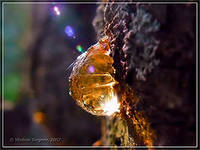 Сосновая  смола
Афморфные тела даже при невысоких температурах обладают текучестью.Если в стеклянную воронку бросить кусок смолы, и оставить в тёплой комнате, то через несколько недель увидим, что смола приняла форму воронки и даже начала вытекать из неё. Вывод: аморфное тело ведёт себя как очень густая и вязкая жидкость.
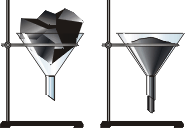 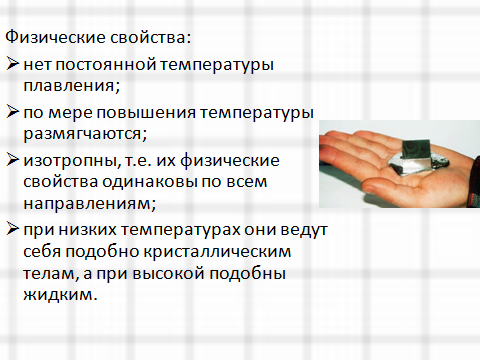 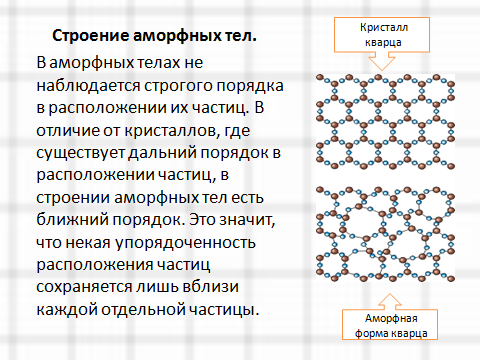 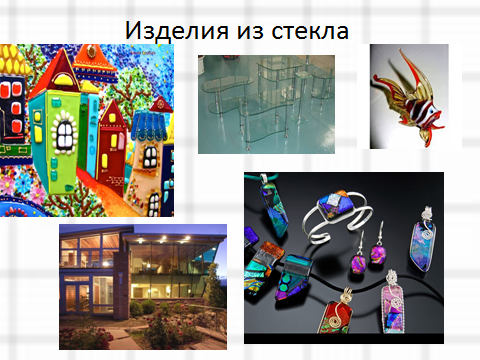 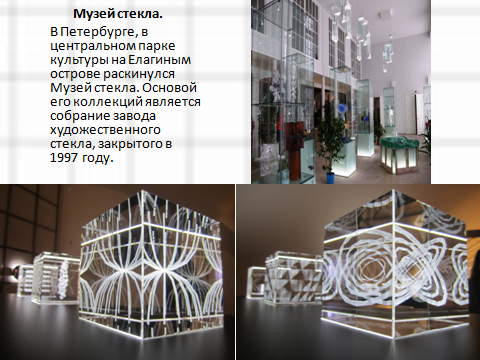 Композиты.
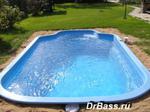 Композитные материал- это материалы, механические свойства которых превосходят естественные материалы. Они состоят из матрицы и наполнителей.  
В качестве матрицы используют полимерные, металлические, углеродные или керамические материалы. 
Наполнители могут состоять нитевидных кристаллических волокон, проволоки. 
Например: железобетон (строительство) , железографит (изготовление подшипников, втулок).
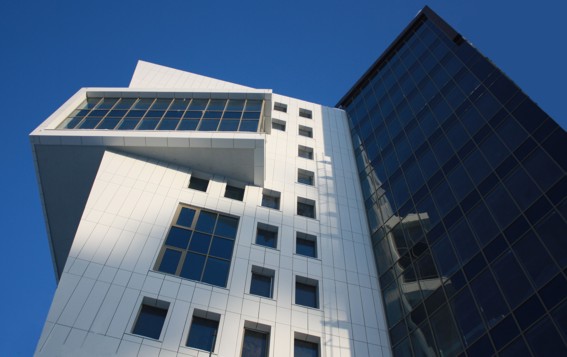 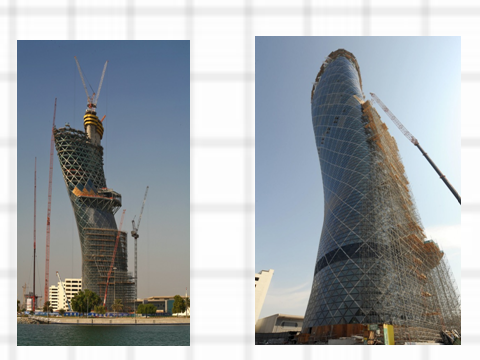 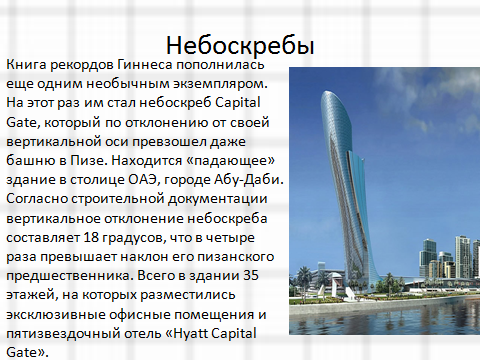 Игра:    «Всегда. Иногда. Никогда».
Вопросы.
Спасибо за активное участие.
При подготовке урока были использованы :